Read Write Inc Phonics
Hello! Let’s get ready to do some super phonics!

Work through the slides to practice previous learning and new sounds and words
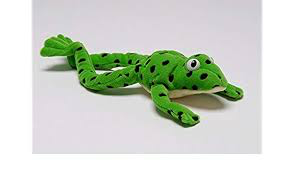 Speed Sounds
ea
oi
aw
are
th
oo
i-e
ee
er
qu
Red words
should
Mr
have
I
said
we
Mrs
do
people
was
the
me
here
your
some
into
he
all
old
come
to
be
they
there
by
were
no
my
their
are
go
what
like
could
so
one
little
she
Review oa
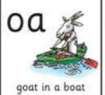 goat 

boat

loaf
Let’s work on all the new sound ew
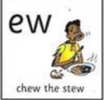 ALERT!!

This sound is another one that makes 2 sounds.

It sometimes makes an oo sound, and sometimes makes an you  sound.
‘ew – chew the stew’
Let’s work on all the oo u-e sounds
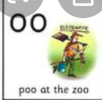 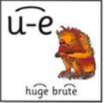 'u-e – Huge Brute


Huge 
Rude
June
tune
‘oo – poo at the zoo’

Pool
Cool
Stool
moon
Now let’s practice some green words with our new sound ew
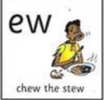 Ch ew 				chew 

S t ew				           stew 

B l ew 				blew 

G r ew 				grew

flew 				            flew
Revise red word – “can’t always Fred a Red!"
would
would
oul – this is the grotty grapheme!

Same grapheme in there – but now makes a different sound! – This makes it Grotty!!
new red word – “can’t always Fred a Red!"
should
should
oul – this is the grotty grapheme!

Same grapheme in there – but now makes a different sound! – This makes it Grotty!!
Let’s practice – can you spot the new red word - were?
would
should
should
my
one
old
be
would
all
Read the alien and real words. 

Can you then get your grown up to choose 3 words at random. Can you then write these using your Fred Fingers?
Hold and write a sentence
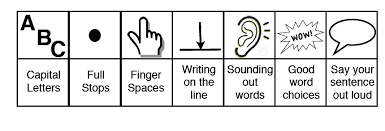 What if a huge moon flew away?